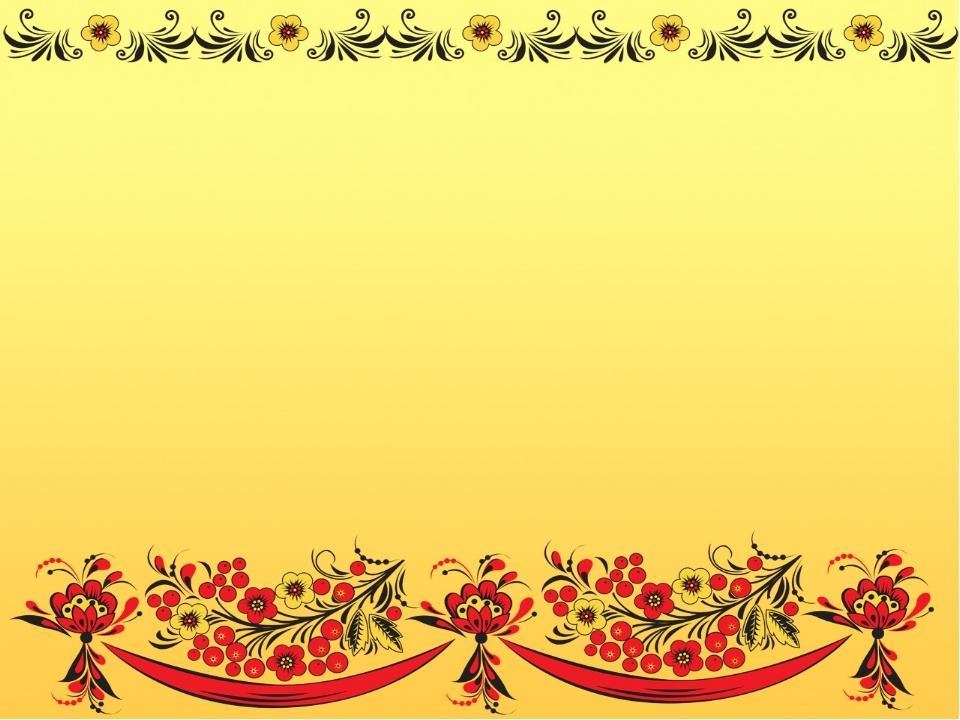 Муниципальное автономное дошкольное образовательное учреждение  «Детский сад №120» г.Перми
Приглашаем в наш мини-музей
                                   Русского народного быта






                  
                    Воспитатель Казакова Л.Н. группа «Улыбка»
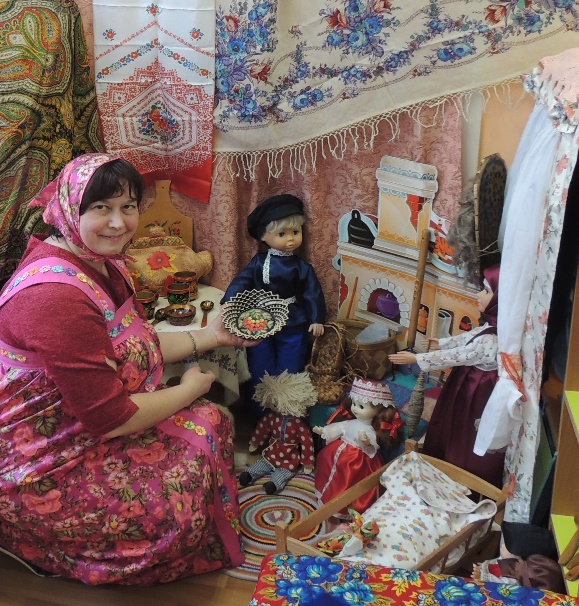 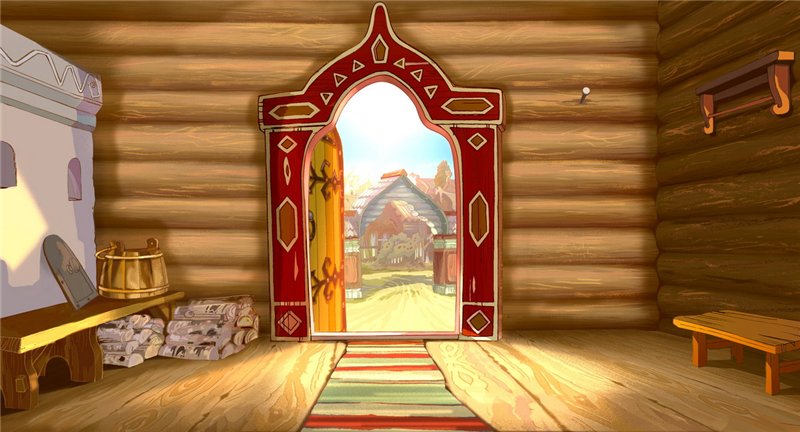 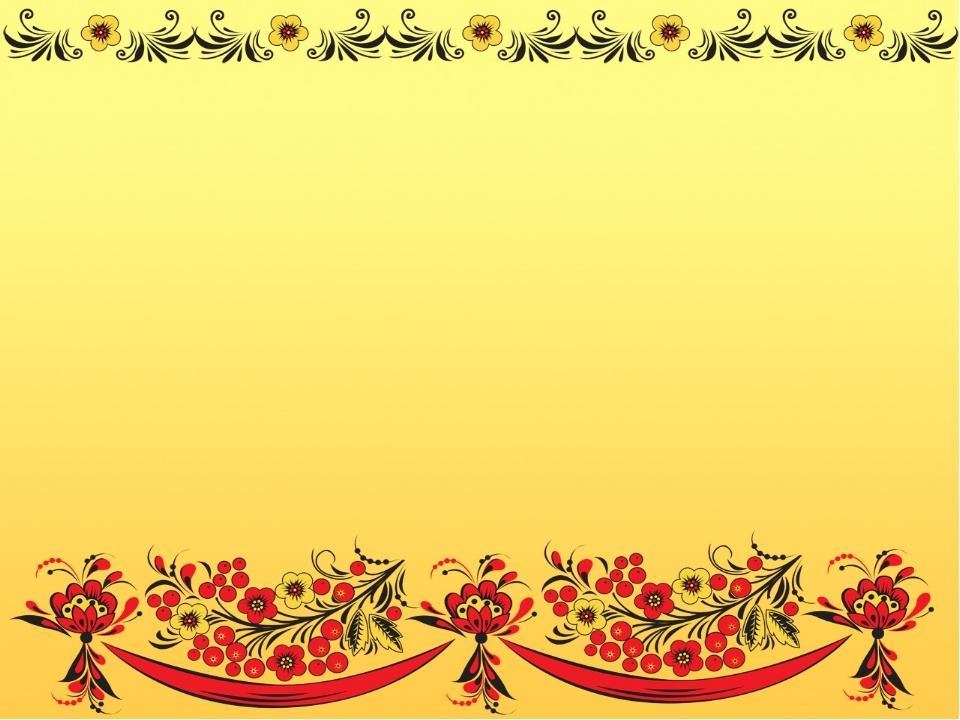 ЦЕЛЬ: Формирование у дошкольников интереса к русской национальной культуре и быту. Обогащение воспитательно-образовательного пространства новыми формами работы с детьми и родителями.
Задачи:
 Приобщение детей к общечеловеческим ценностям. Знакомство с особенностями русского национального уклада жизни (быта).Привлечь родителей к активному взаимодействию по приобщению детей к народной культуре, созданию музея, расширить представления родителей об истории и традициях русского народа. Воспитывать любовь и бережное отношение к русской народной культуре. Обогащение развивающей предметно-пространственной среды ДОУ.

Особенности:
-участие в создании детей и родителей;
-ребенок-соавтор, творец экспозиции
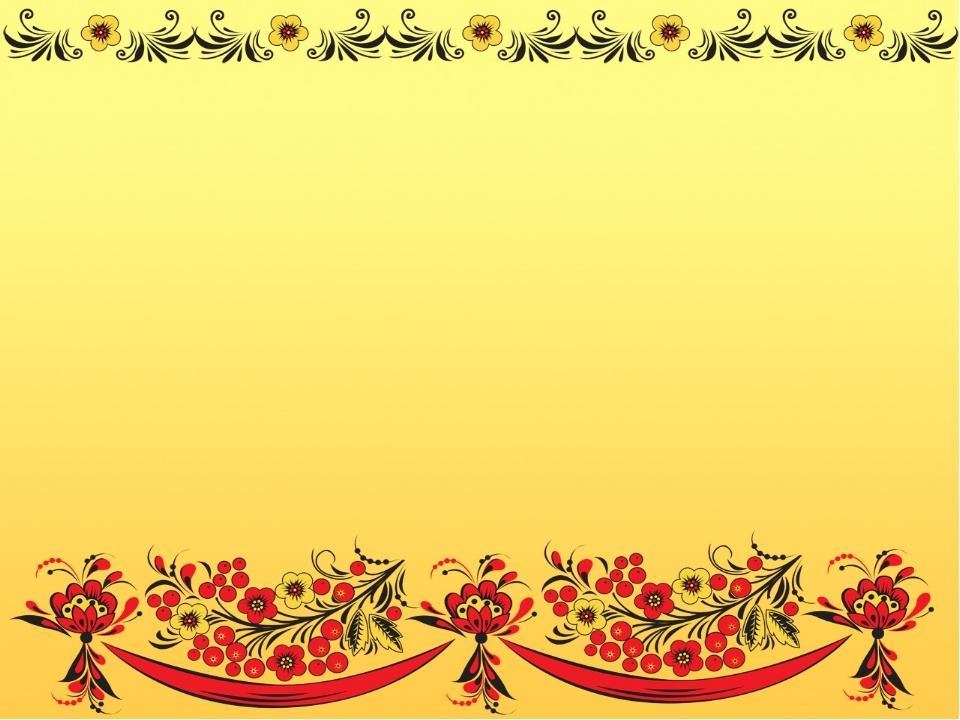 Актуальность:
В  настоящее время одним из важнейших приоритетов  современного образования является духовно-нравственное воспитание детей. Народная культура передает национальную самобытность народа. Это богатый материал для воспитания любви к Родине. Фольклор, народно-прикладное творчество не только формирует любовь к традициям своего народа, но и обогащает знания детей об окружающей жизни. Народная культура близка детям, доступна их пониманию, так как окружающий мир отражается условно через символические образы. Важно знакомить детей с настоящими предметами и материалами старины.
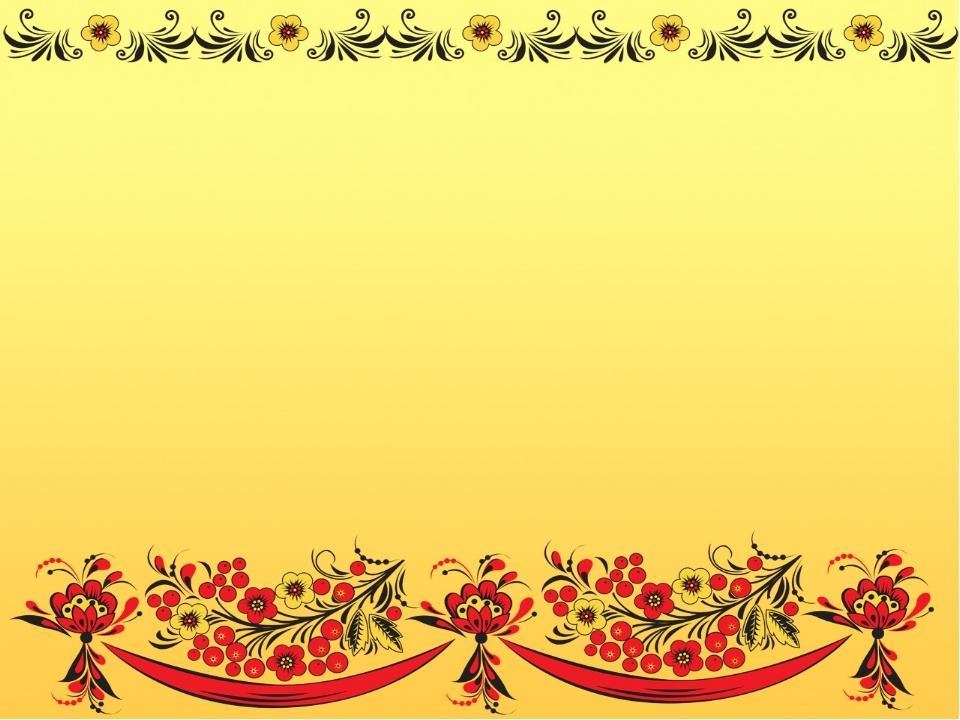 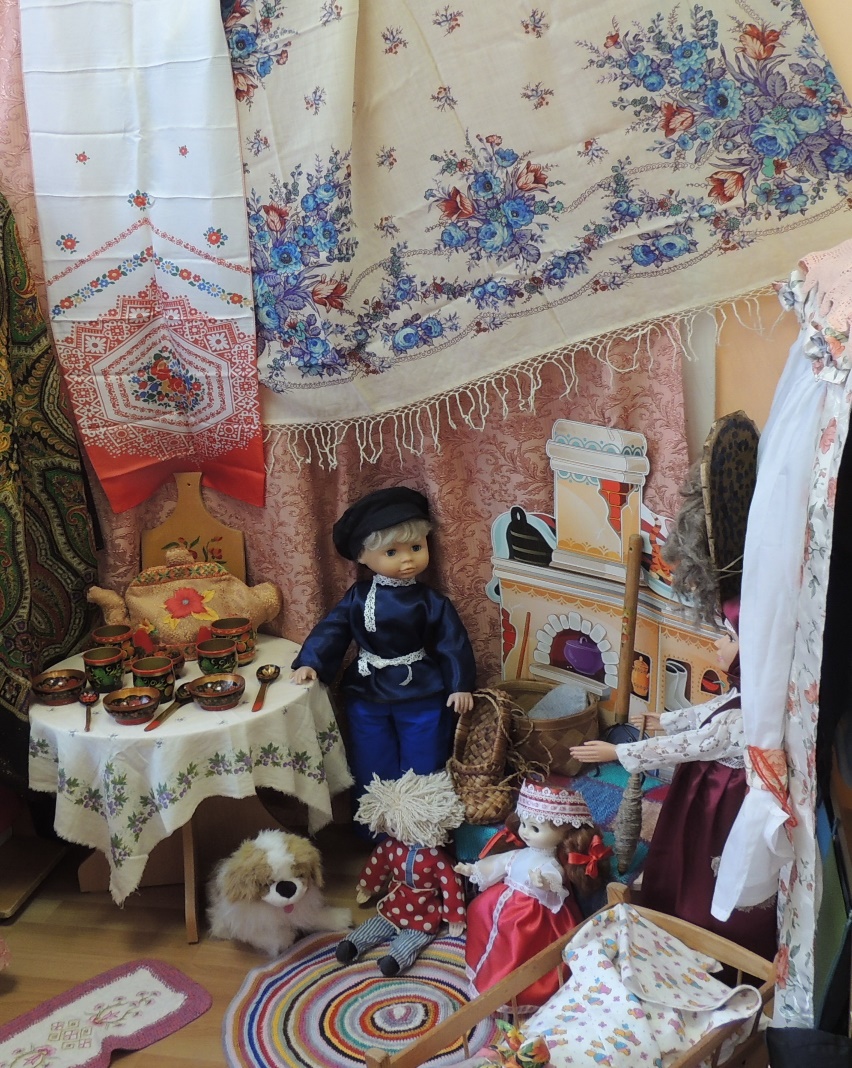 Русь деревянная - края дорогие,
Здесь издавна русские люди живут
Они прославляют жилища родные,
Раздольные русские песни поют.
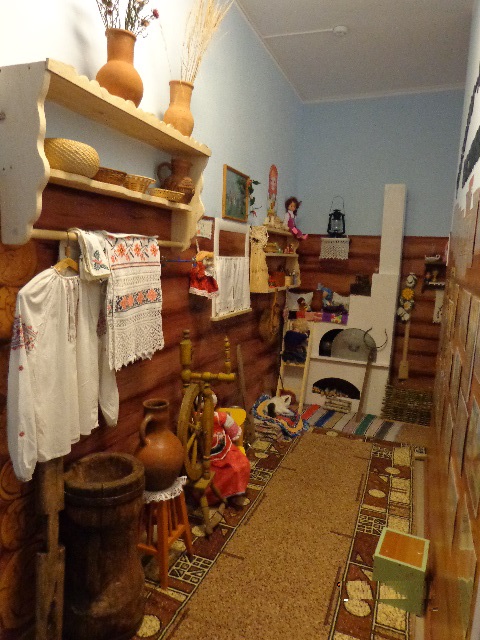 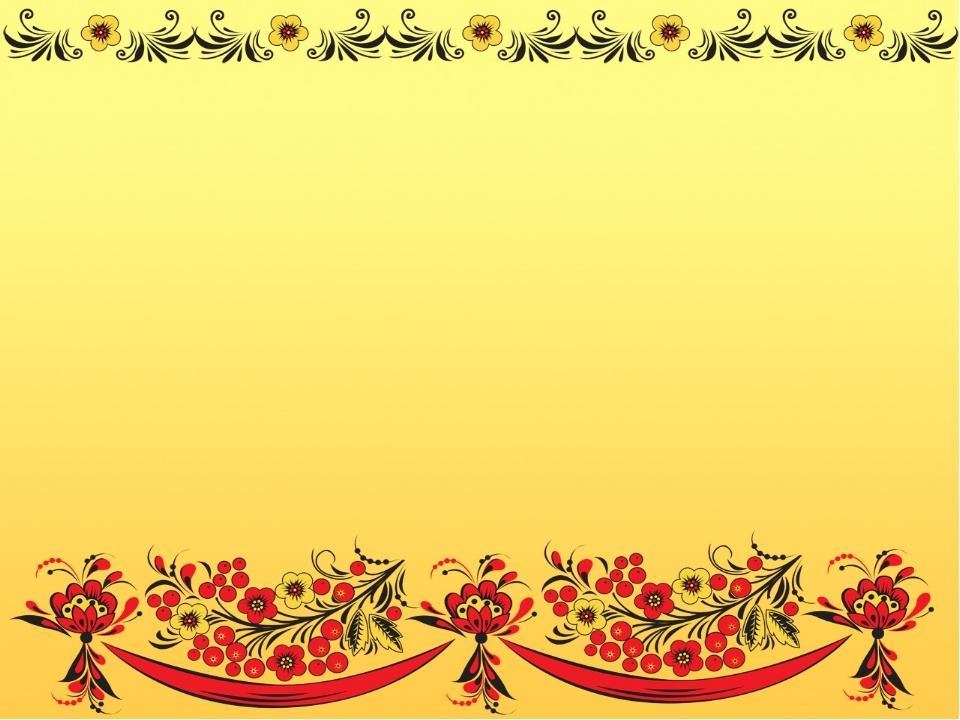 В углу избы стоит русская печь (имитация), в которой стоят чугунные горшки , возле печки стоит ухват. В уголочке на печке примостился домовёнок Кузя, он главный в доме, смотрит за порядком, достатком и миром в доме. В нашей избе живет семья: мать, отец, дети-Аленушка, Ванюшка,  Никитка да крошка Маняша.  В избе- полка с резными деревянными шкатулками, матрешками, глиняными чашками. Хозяйка-прядет на прялке, а хозяин- плетет лапти.  Хлебосольные хозяева приглашают к столу.
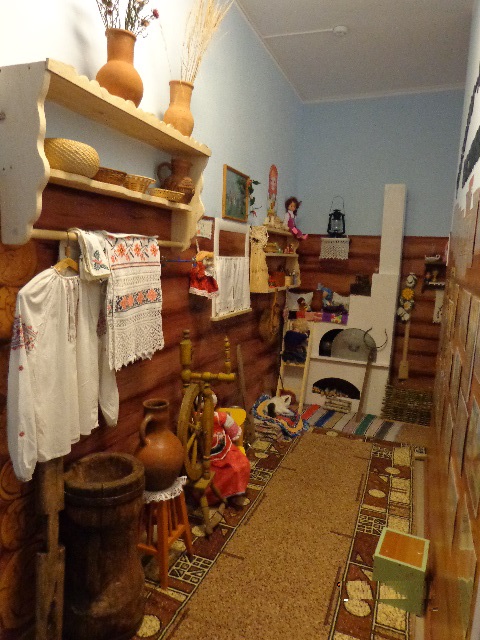 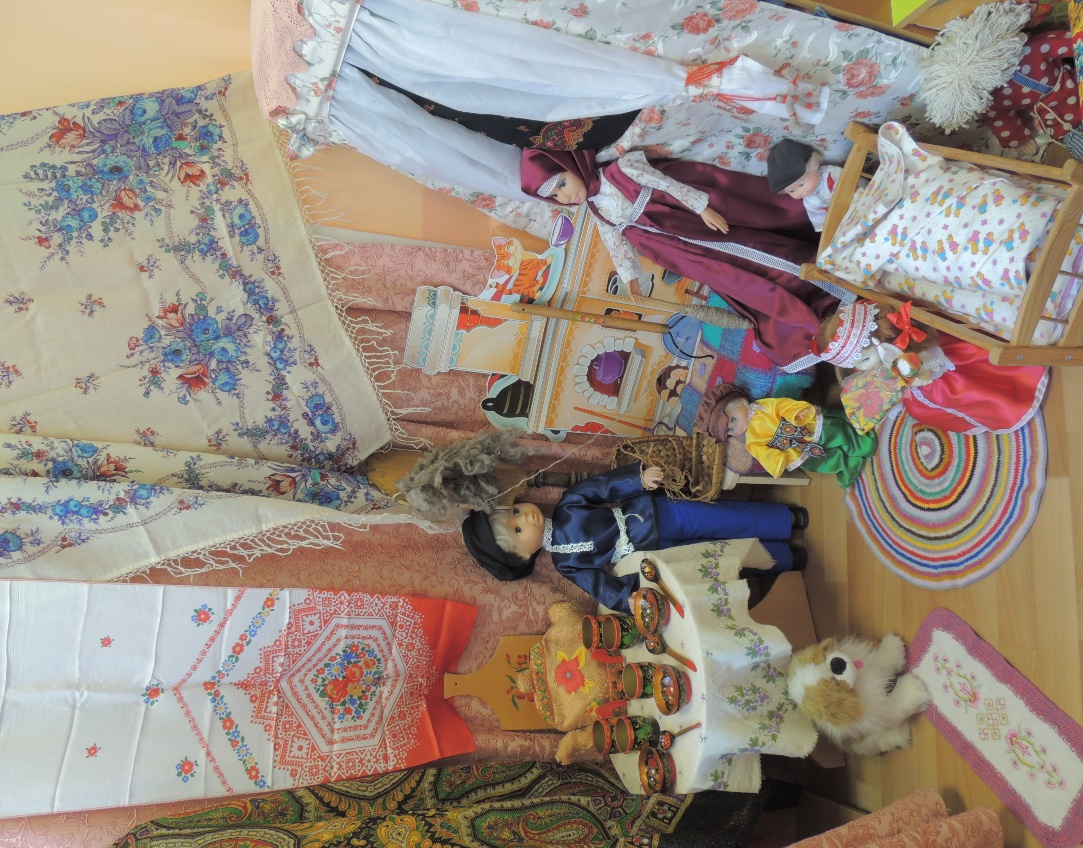 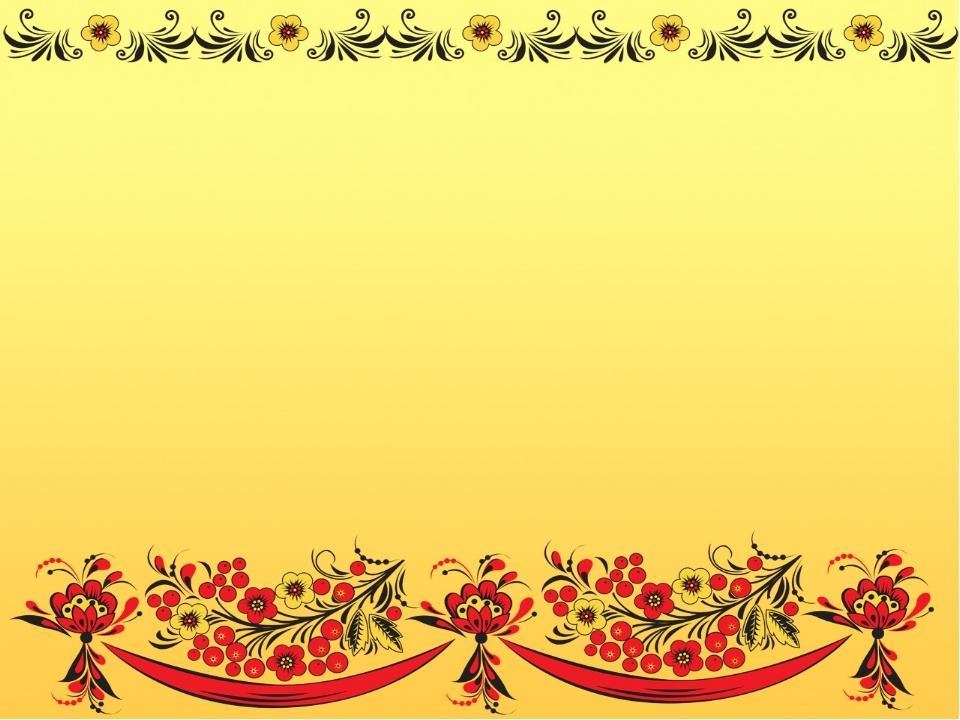 Аленушка играет куколкой, которую сделала ей матушка из тряпочек. Она помогает маме- качает сестренку, напевая колыбельные песни.
За стол прошу садится-вкусным чаем угоститься!
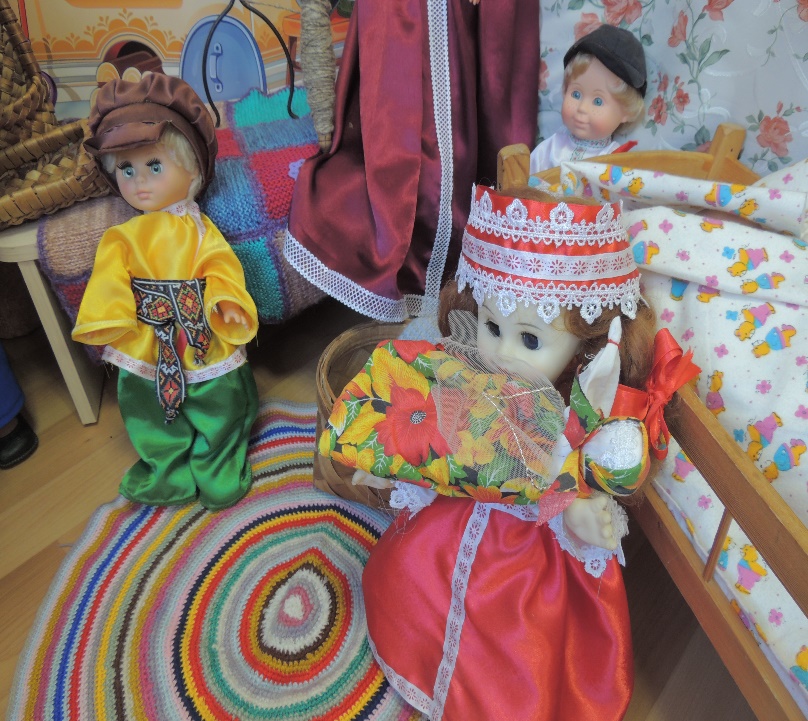 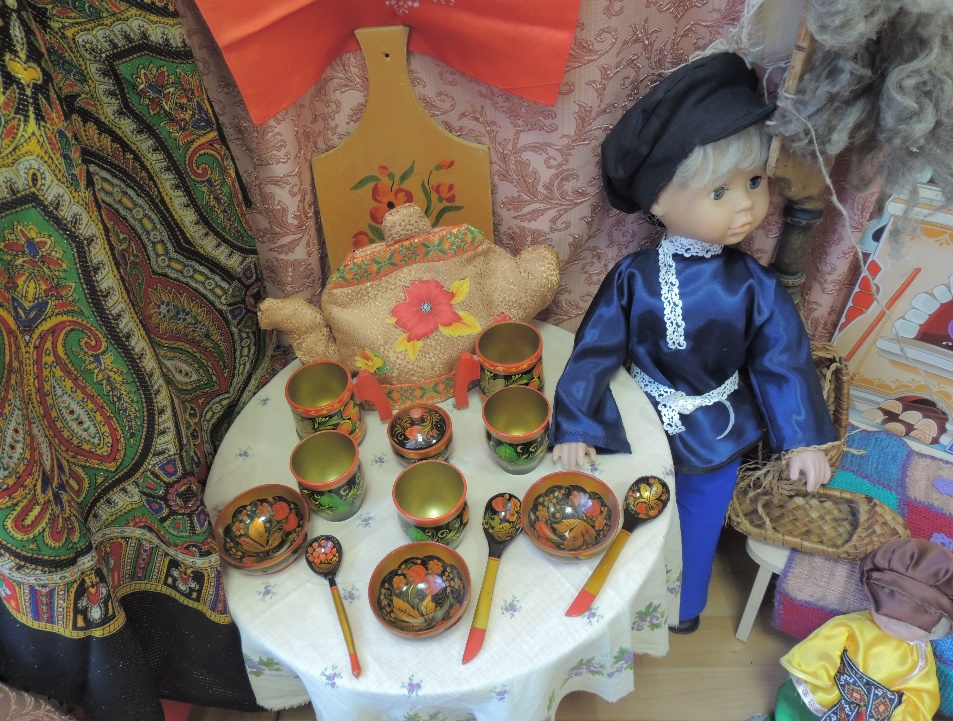 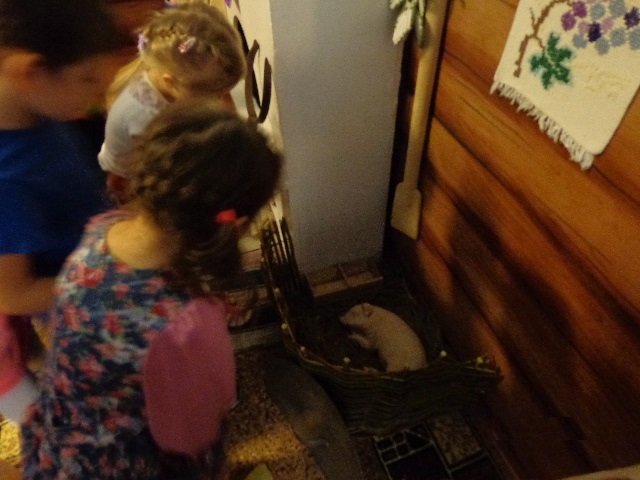 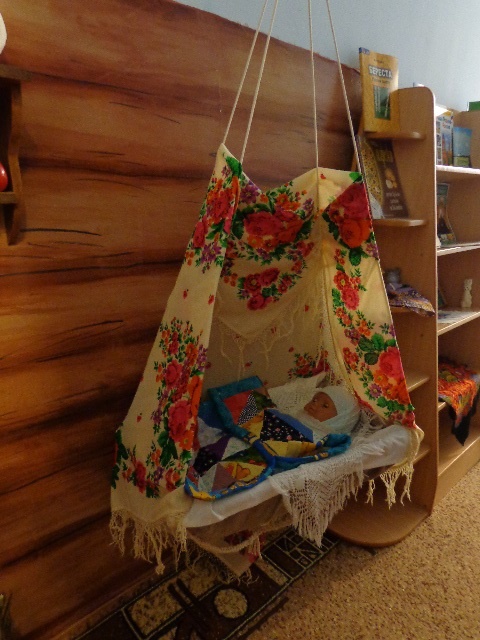 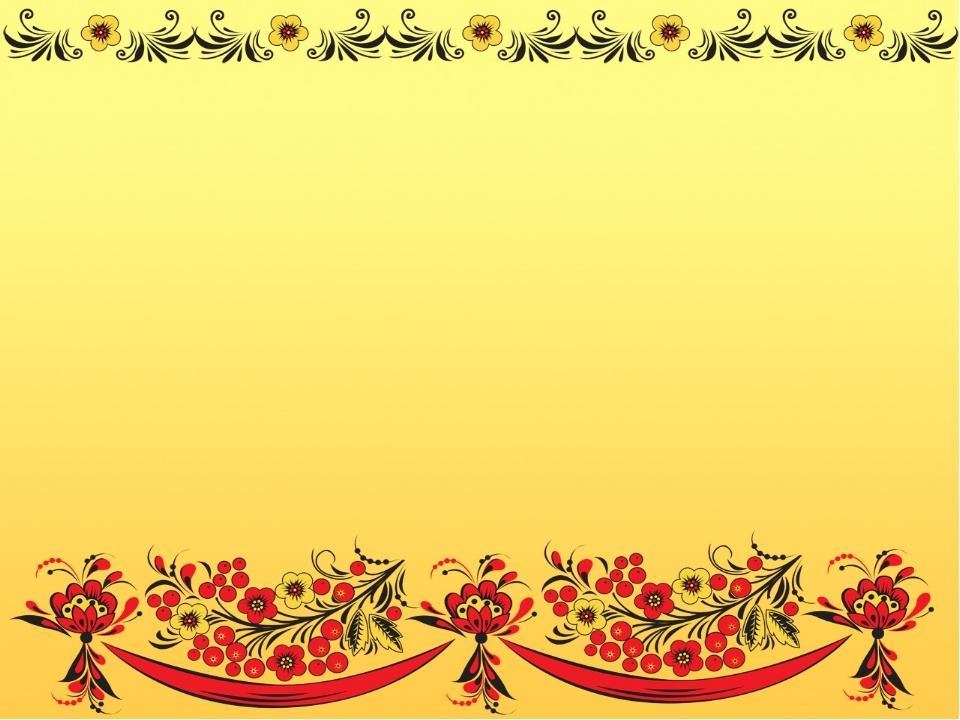 Музей приглашает всех детей для ознакомления с бытом и традициями русского народа, для участия в посиделках и календарных праздниках
Все экспонаты расположены так, чтобы можно было к ним подойти, рассмотреть и понять, как они действуют. В музее вся обстановка способствует тому, чтобы детям было интересно и смотреть, и познавать, и заниматься, и играть.
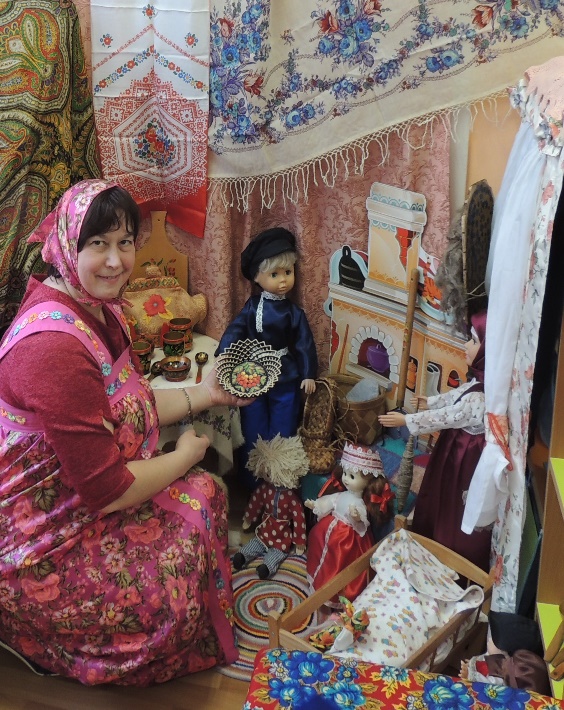 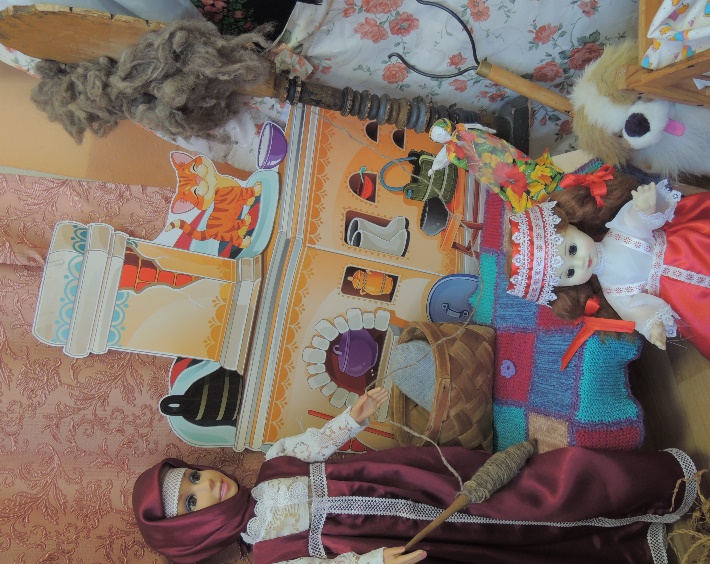 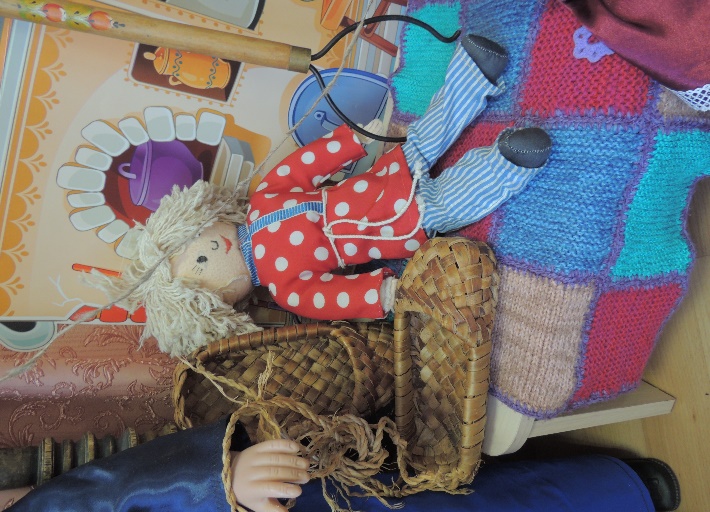 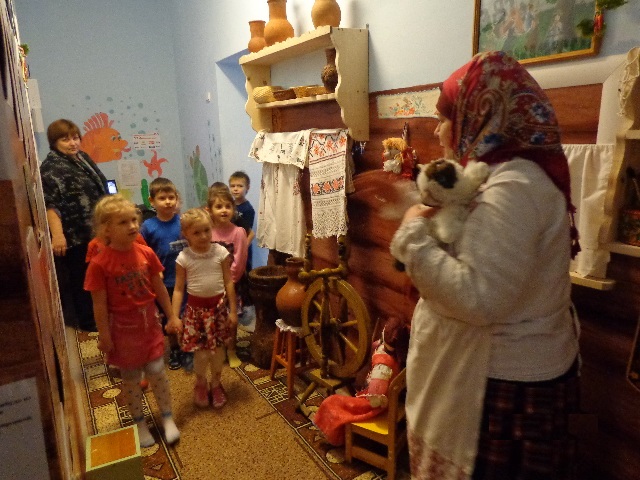 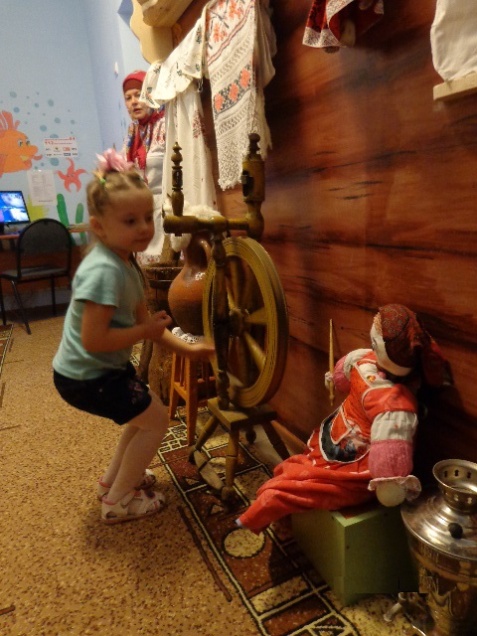 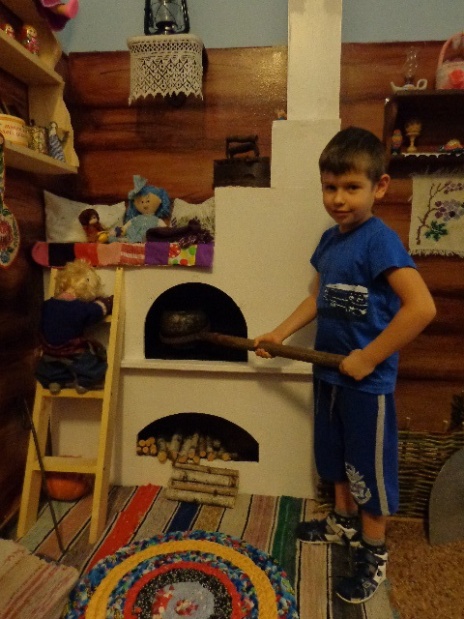 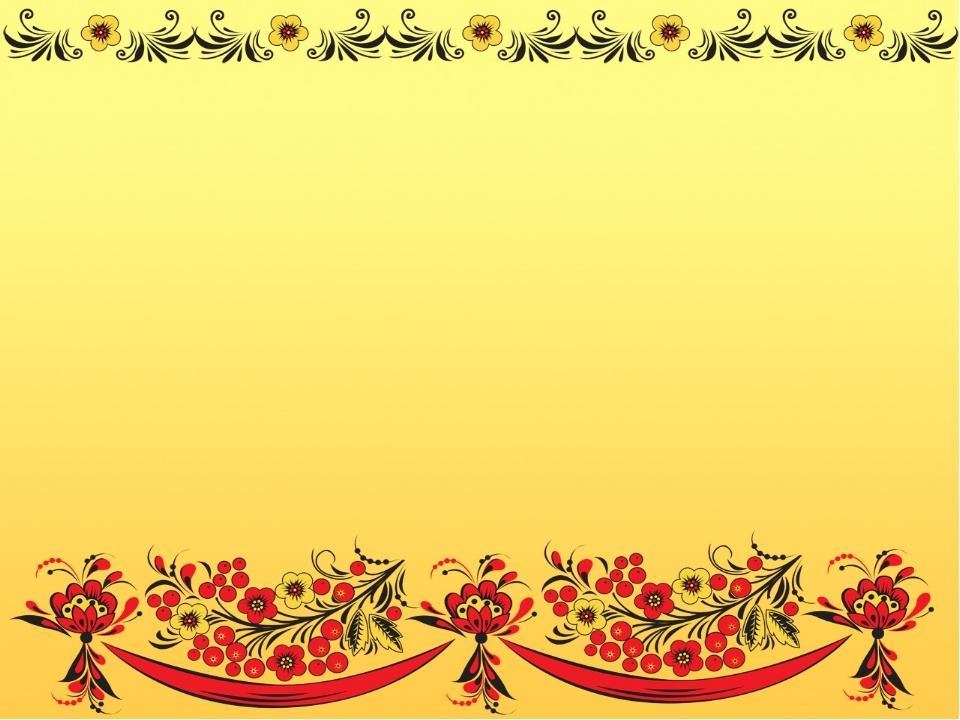 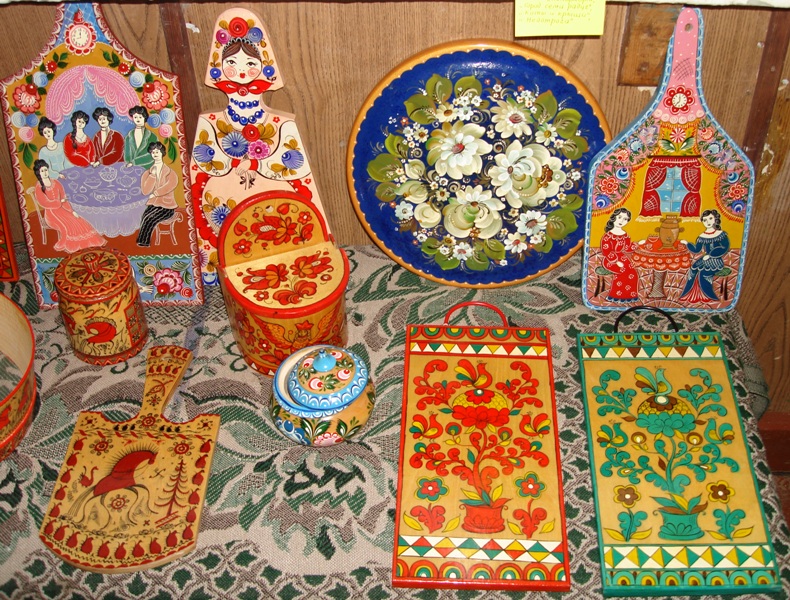 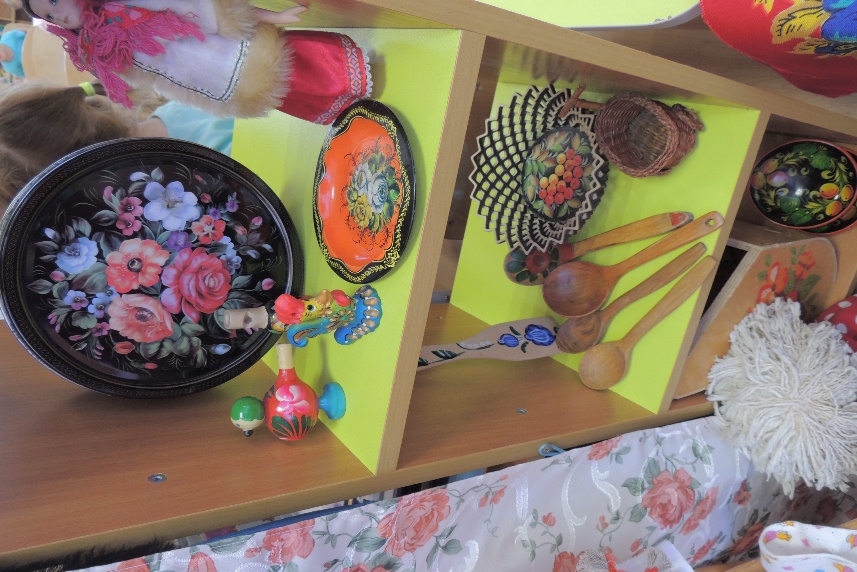 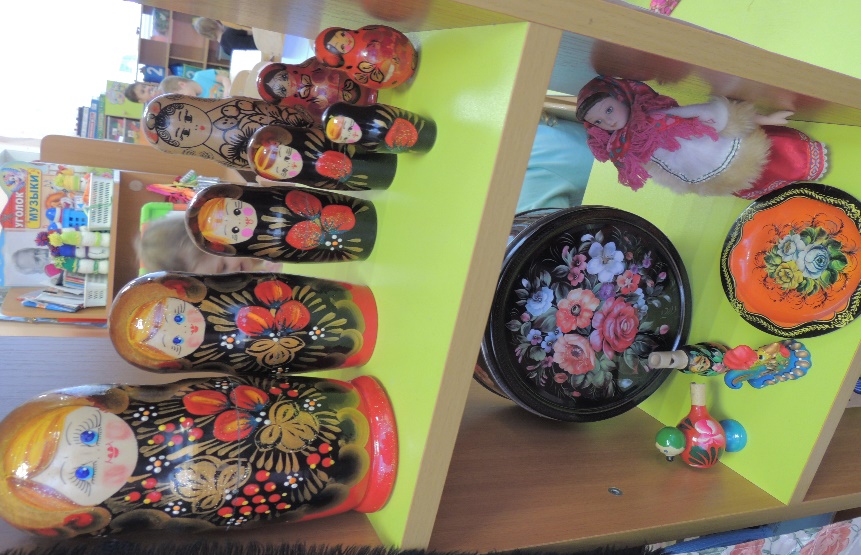 Родители являются активными участниками пополнения экспонатов мини-музея, принимают непосредственное участие в мероприятиях, организованных в ДОУ (развлечения, фольклорные праздники, выставки)
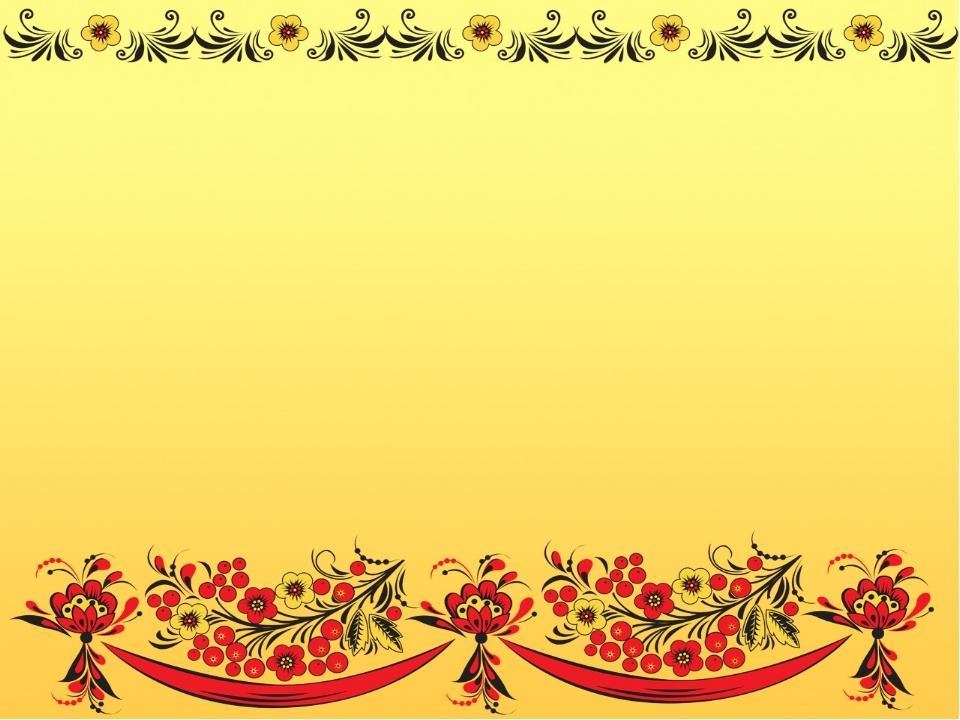 Благодарю за внимание!